Estimation of Glutathione in Plasma
- Objectives:
To draw the standard Curve of Glutathione by given known amount of glutathione assay procedure using spectrophotometric technique.
To estimate the amount of glutathione in plasma sample.
-Introduction:
- Glutathione (gamma-glutamylcysteinylglycine or GSH) is a naturally occurring  tripeptide.- It has nucleophilic and reducing properties. - Glutathione function:1- Play a central role in metabolic pathways.                         2- Play as antioxidant system of most aerobic cells.3 - GSH plays a critical role as a coenzyme with a variety of enzymes including, glutathione peroxidase, glutathione S-transferase and thiol transferase.
4- GSH also plays major roles in drug metabolism, calcium metabolism, the g-glutamyl cycle, blood platelet and membrane functions. 
- In addition, GSH is crucial to a variety of life processes, including 1. The detoxification of xenobiotics.
2. Maintenance of the SH level of proteins.
3. Thiol-disulfide exchange.
4. Removal of hydroperoxides and free radicals.
5. Amino acid transport across membranes.
Physiological values of intracellular GSH generally range from 1 to 10 mM.
Glutathione's three major roles in the body are:
1- Anti-oxidant
2- Blood Booster
3- Cell Detoxifier
Glutathione deficiencies have been linked to many forms of cancer.
Assay Principle
The principle of the assay is based on the oxidation of the reduced form of glutathione by the aromatic disulphide compound and 5,5-dithiobis-2-nitrobenzoic acid (DTNB) to form GSSG and the aromatic thiol,5thio-2nitrobenzoic acid (TNB). The yellow color formed is measured at 412nm and is proportional to the amount of glutathione present in the sample.
- The enzymatic recycling method for quantitation of GSH and/or GSSG. GSSG, oxidized glutathione;; GSH, reduced glutathione; GR, glutathione reductase; DTNB, 5,5′-dithiobis(2-nitrobenzoic acid); TNB, 5-thio-2-nitrobenzoic acid; GSTNB, the disulfide product of reaction of GSH with DTNB.
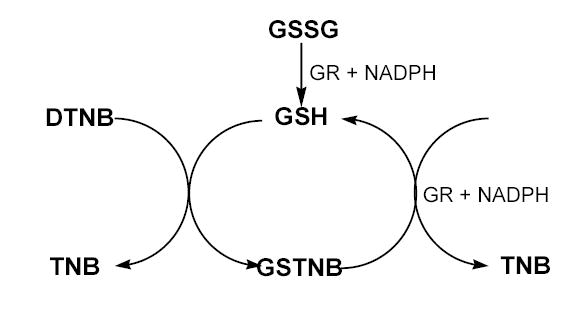 - Method:
Preparation of serial GSH concentration
- Tubes from 1 to 5- Take 0.5 ml of solution+ 2ml of Ph Solution+ + 0.25 DTNB+ 0.25 H2O. 
- For sample: Make up the volume to 3ml by adding 0.45 ml H2O.
- For Blank: Make up the volume to 3ml by adding 2.15 ml H2O.
Water bath at 37 ⁰C for 10 min        Read absorbance at 412 nm
- Glutathione standard curve data:
How to convert concentration unit from mg/dl to μg/ml ?
2 mg/dl to μg/ml                   2 x 1000/100= 20 μg/ml
Preparation of Blood Sample for GSH determination.
Best results are obtained with fresh blood samples
1- Collect the blood in heparin test tubes. 
Immediately shake the tubes and keep the blood at 4⁰C . 
Centrifuge at least 5 ml of whole blood at 600g at 4°C for 10 minutes.
3. The pellet contains the red blood cells and the supernatant is the plasma fraction.
4. Keep the supernatant (plasma ) for glutathione assay. Discard the precipitate (erythrocytes).
5. Take 0.2 ml of plasma supernatant +1.8ml of deionized distilled water + 0.3ml of precipitating reagent .
6. Centrifuge at 1200Xg for 10 min.
7. Take 0.3ml of above supernatant+ 2ml of Na2PO4(0.3M) +0.25ml of DTNB-Reagent .
- Make up the volume to 3ml with distilled water 0.45 ml H2O.
8- Incubate the above mixture for 10min in water bath 37⁰C.
9- Read the absorbance at 412nm using spectrophotometer.
Calculation of glutathione Concentration:
The glutathione concentration in the sample was calculated by plotting its absorbance on the standard curve and expressed as μg/ml of the plasma.
Total volume of extracted plasma is 3 ml, so calculate the concentration in 3 ml of plasma.
Calculate sample concentration of the sum GSH and GSSG in mg by converting μg to mg.
Normal range:
GSH and GSSG concentration = 3.8-5.5 μmol/L = 3.344-4.84 mg 
 1 μmol/L = 0.88 mg